Подзапросы
Подзапрос — это запрос, использующийся в другом SQL запросе.
Вложенные подзапросы
Вложенный запрос (подзапрос, внутренний запрос) – это запрос внутри другого запроса SQL
Вложенный запрос имеет следующие компоненты:

ключевое слово SELECT  после которого указываются имена столбцов или выражения (чаще всего список содержит один элемент) ;
ключевое слово FROM и имя таблицы, из которой выбираются данные;
необязательное предложение WHERE;
необязательное предложение GROUP BY:
необязательное предложение HAVING.
Вложенные запросы  могут включаться в WHERE или HAVING так (в квадратных скобках указаны необязательные элементы, через | – один из элементов):

WHERE | HAVING выражение оператор_сравнения (вложенный запрос);
WHERE | HAVING выражение, включающее вложенный запрос;
WHERE | HAVING выражение [NOT] IN (вложенный запрос);
WHERE | HAVING выражение  оператор_сравнения  ANY | ALL (вложенный запрос).
Также вложенные запросы могут вставляться в основной запрос после ключевого слова SELECT.
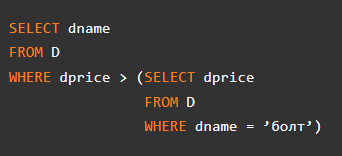 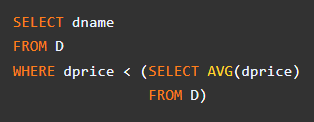 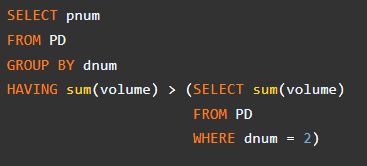 Коррелированные подзапросы
Коррелирующий подзапрос — это подзапрос, который содержит ссылку на столбцы из включающего его запроса
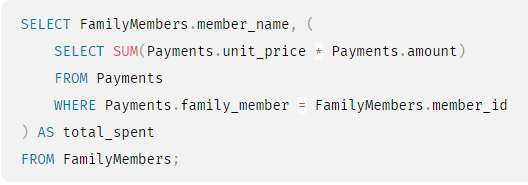 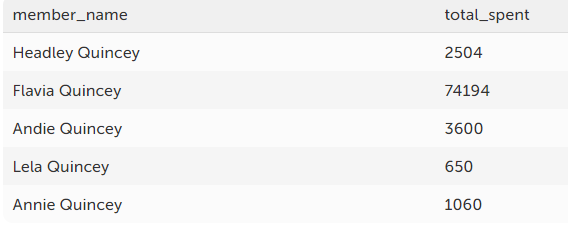 Простые табличные подзапросы
IN, 
ANY, 
SOME, 
ALL.
Операция IN
Определить наименования поставщиков, которые поставляют детали.
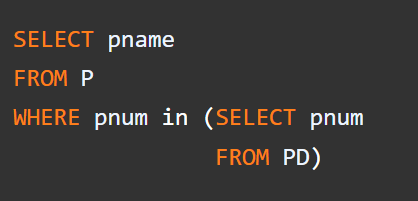 Такой подзапрос относится к табличным, так как возвращает множество значений. Подзапрос является простым, потому что он может рассматриваться независимо от внешнего запроса.
Определить наименования поставщиков, которые не поставляют деталь с номером 2.
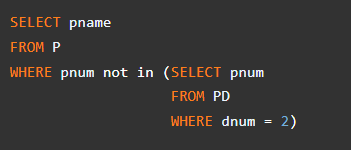 Операции ANY, SOME, ALL
Определить наименования поставщиков, которые поставляют детали.
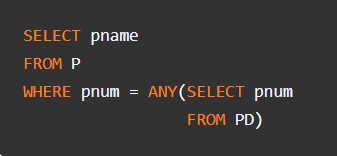 Определить наименование детали с максимальной ценой.
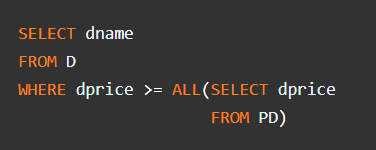 Сложные табличные подзапросыОперация EXISTS
Определить наименования поставщиков, которые поставляют детали.
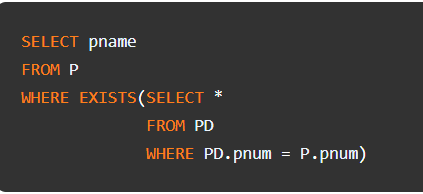 Такой подзапрос относится к табличным, так как возвращает множество значений. Подзапрос является сложным, потому что он не может выполняться независимо от внешнего запроса.